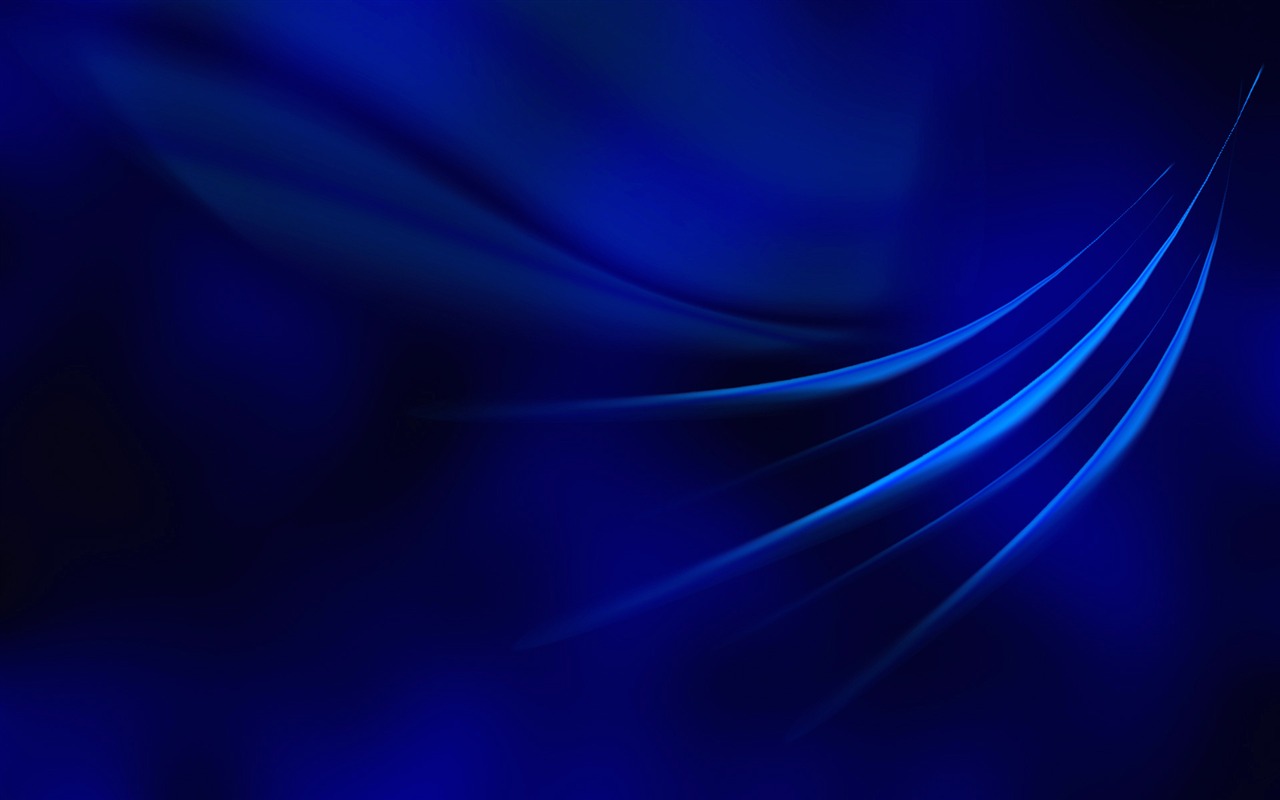 2022년 전자인의 날 전시회
작품명 : 원광대학교작품
팀    명 : 전자인의 날
팀    원 : 홍길동, 전자인, 등등
개발동기
-. 학과에서 진행하는 ㅌㅌㅌ제공
-. ㅇㅇㅇ
작품소개
작품내용 및 사진 등 소개(자유롭게)
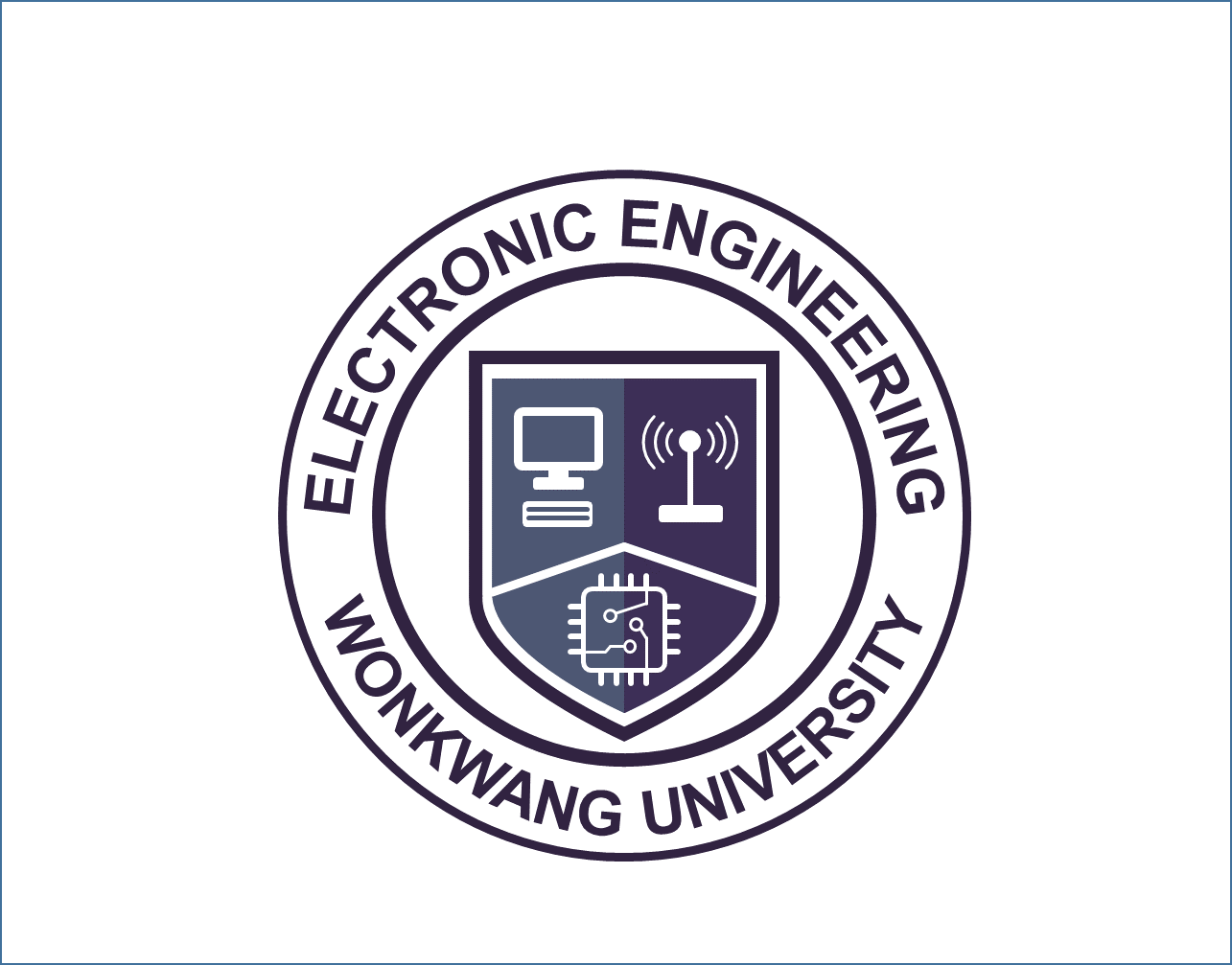 전자공학과
기대효과
-. 작품내용 및 사진 등 소개
-. 기대하는 효과
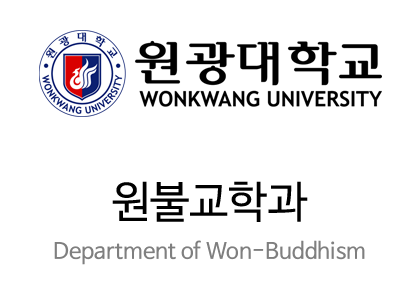